بسم الله الرحمن الرحيم
عنوان  درس  :   9  علوم پایه ششم   سفر انرژي
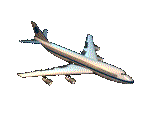 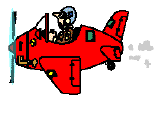 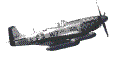 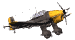 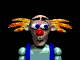 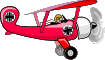 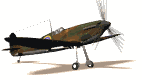 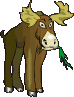 درس در يك نگاه:
در اين درس، دانش‌آموزان ابتدا به كمك انجام آزمايش، آموخته‌هاي سال سوم ابتدايي را درباره‌ي انرژي و تبديلات آن تجربه مي‌كنند. سپس با انجام فعاليت‌هايي درمي‌يابند كه انرژي مي‌تواند به روش‌هاي مختلف در مواد و وسايل ذخيره شود.
در ادامه، سفر انرژي را از انرژي خورشيد تا تبديل به انرژي گرمايي درپديده‌هاي مختلف، بررسي مي‌كنند.
اهداف/ پيامدها
در پايان اين درس انتظار مي‌رود دانش﻿آموزان بتوانند:
فهرستي از انرژي‌هاي مختلف در زندگي روزمره و تبديل آنها به يكديگر را تهيه كنند.
سطح 1: تبديل انرژي را در وسايل محدود وساده بيان كنند.
سطح2: تبديل انرژي را در وسايل متنوع بيان كنند.
سطح 3: تبديل انرژي را در وسايلي كه بيش از يك نوع تبديل انرژي در آنها انجام مي‌شود، بيان كنند.
فهرست حقايق
انرژي به شكل‌هاي مختلف مشاهده مي‌شود.
 بعضي مواد به‌طور طبيعي انرژي در خود ذخيره كرده‌اند؛ مانند غذاها و سوخت‌ها. به اين شكل انرژي، انرژي شيميايي مي‌گويند. باتري‌ها هم مي‌توانند انرژي شيميايي را در خود ذخيره كنند.
 به روش‌هاي مختلف مي‌توان انرژي را در اجسام ذخيره كرد؛ مانند بالابردن جسم يا كوك كردن جسم كوك‌شونده.
انرژي دائماً از شكلي به شكل ديگر تبديل مي‌شود. اين تغييرات انرژي باعث مي‌شود كه پديده‌هاي گوناگون اتفاق بيفتد.
 در بيشتر موارد، سفر انرژي از تابش خورشيد شروع مي‌شود و با توليد انرژي‌هاي موردنياز زندگي دائماً از شكلي به شكل ديگر تبديل مي‌شود و در آخر به گرم‌شدن زمين منتهي مي‌گردد. طي اين تبديلات انرژي، انرژي از بين نمي‌رود و دائماً از شكلي به شكل ديگر تبديل مي‌شود، گرچه شكل پاياني انرژي يعني گرم‌شدن زمين و هوا مطلوب ما نمي‌باشد.
مواد و وسايل آموزشي
فرفره - منبع گرما (شعله‌ي غيرمستقيم) -  مداد - ليوان - چراغ قوه قابل شارژ با حركت دست - توپ - اسباب بازي (دومينو) - طبل پلاستيكي - ظرف آب - سنگ كوچك - جسم فنردار يا اسباب بازي كوكي
نكات آموزشي و فعاليت‌هاي پيشنهادي
ما در زندگي روزمره، واژ‌ه‌ي انرژي را در جاهاي مختلف به‌كار مي‌بريم
گياهان سبز به كمك نور خورشيد، مواد غذايي تهيه مي‌كنند و به اين ترتيب، انرژي در خود ذخيره مي‌كنند. به اين انرژي، انرژي شيميايي مي‌گوييم. زندگي همه‌ي موجودات زنده، اعم از گياهان، جانوران و انسان به انرژي شيميايي ذخيره‌شده در غذاها بستگي دارد. مي‌توان گفت زنجيره‌ي غذايي به نوعي همان زنجيره‌ي انرژي است.
بخش عمده‌ي انرژي موردنياز ما، از انرژي خورشيد است. پديده‌ي باد و باران، سوخت‌ها و مواد غذايي، همه و همه از انرژي خورشيد حاصل مي‌شوند.
مواد غذايي و سوخت‌ها، به‌طور طبيعي، انرژي شيميايي را در خود ذخيره كرده‌اند اما باتري‌ها هم كه ساخت انسان هستند، مي‌توانند انرژي شيميايي را در خود ذخيره كنند و در شرايط مناسب، انرژي ذخيره‌شده را  به مصرف برسانند.
به روش‌هاي مختلف مي‌توان انرژي را در اجسام ذخيره كرد؛ مانند بالابردن جسم يا كوك كردن جسم كوك‌شونده.
پس از رها کردن اجسام، انرژی ذخيره شده به تدريج به انرژی حرکتی تبديل می شود.
انرژي شيميايي
انرژي ذخيره‌اي (كشيده‌شدن)
انرژي ذخيره‌اي (ارتفاع)
انرژي نوراني
انرژي حركتي
انرژي صوتي
انرژي گرمايي
انرژي الكتريكي
در بيشتر موارد، سفر انرژي از تابش خورشيد شروع مي‌شود و به انرژي گرمايي در هوا پايان مي‌پذيرد. انرژي از بين نمي‌رود ولي دائماً از شكلي به شكل ديگر تبديل مي‌شود. مصرف درست انرژی می تواند مشکل گرم شدن زمين را کنترل و محدود کند.
فعاليت‌هاي پيشنهادي
1- به كمك دانش‌آموزان، مجموعه‌اي از انواع باتري‌ها تهيه كنيد و اطلاعات مختصري درباره‌ي هركدام به نمايش بگذاريد.
2- به كمك دانش‌آموزان، مجموعه‌اي از وسايل يا پديده‌هايي كه مي‌توانند تبديل انرژي را نشان دهند به نمايش درآوريد يا با رسم تصوير، معرفي كنيد.
جدول ارزشيابي ملاك‌ها و سطوح عملكرد